BY YUSHEN
YOUR LOGO
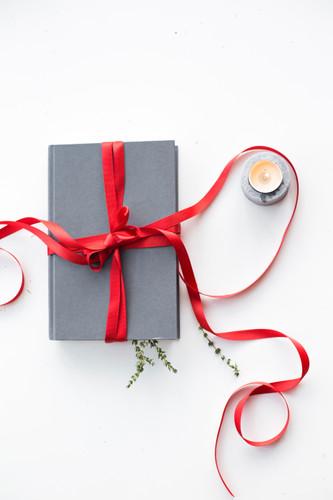 好书推荐会
三体-三部曲科幻小说
TRISOMY - TRILOGY SCIENCE FICTION
主讲人：xiazaii
演讲时间：20XX
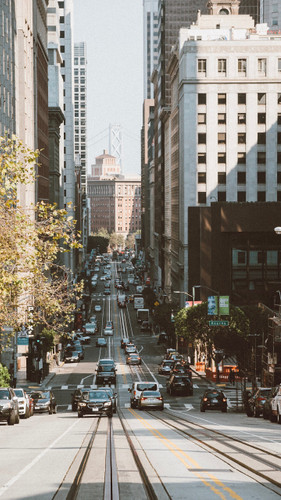 BY YUSHEN
YOUR LOGO
CONTENTS
01 作者介绍
02 剧情内容
03 人物性格
04 心得感悟
INTRODUCTION
PLOT CONTENT
CHARACTER
FEELINGS
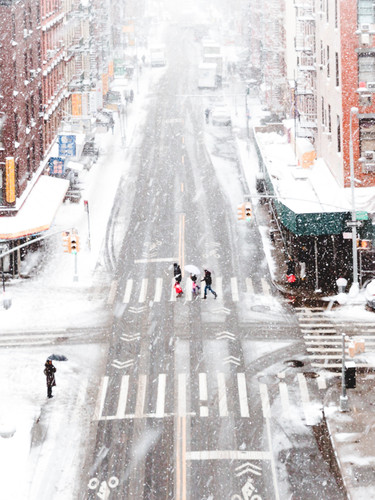 BY YUSHEN
YOUR LOGO
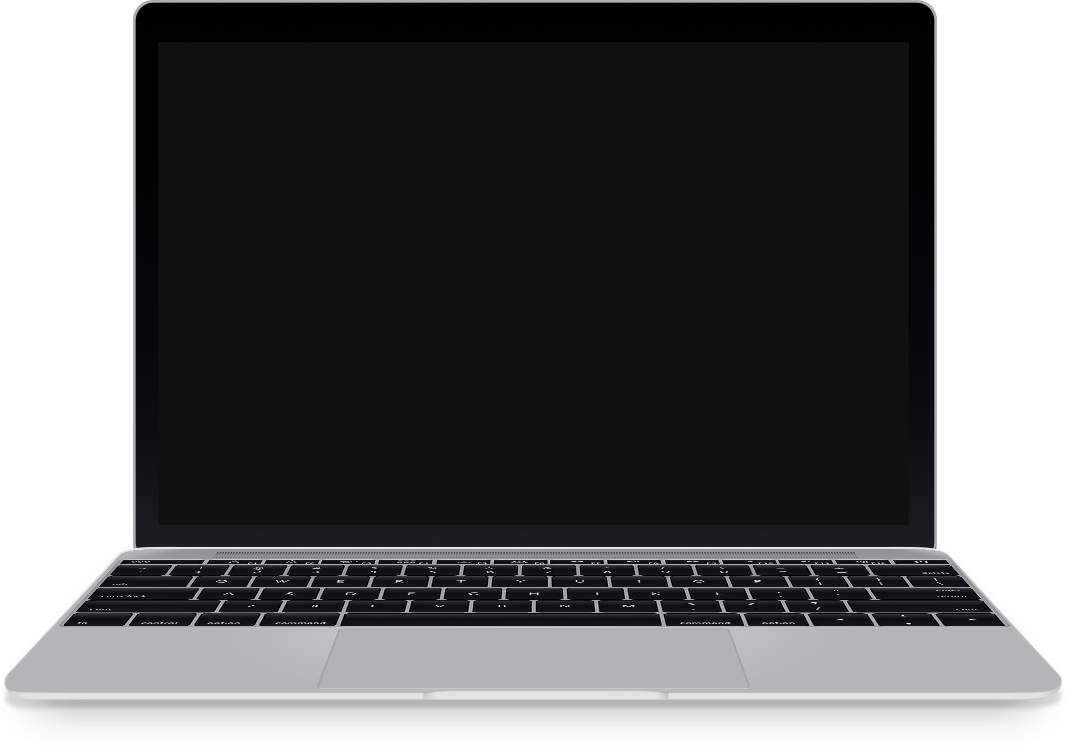 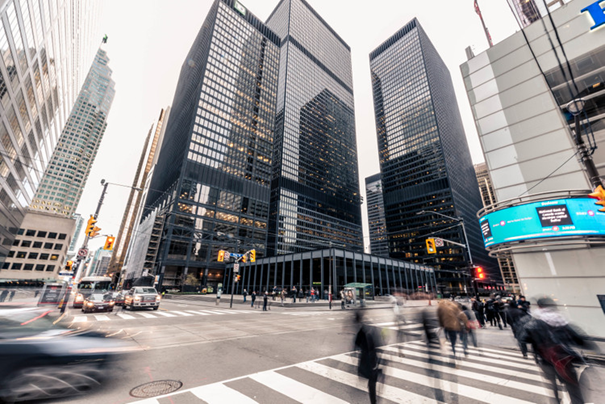 PART 01
作者介绍
INTRODUCTION
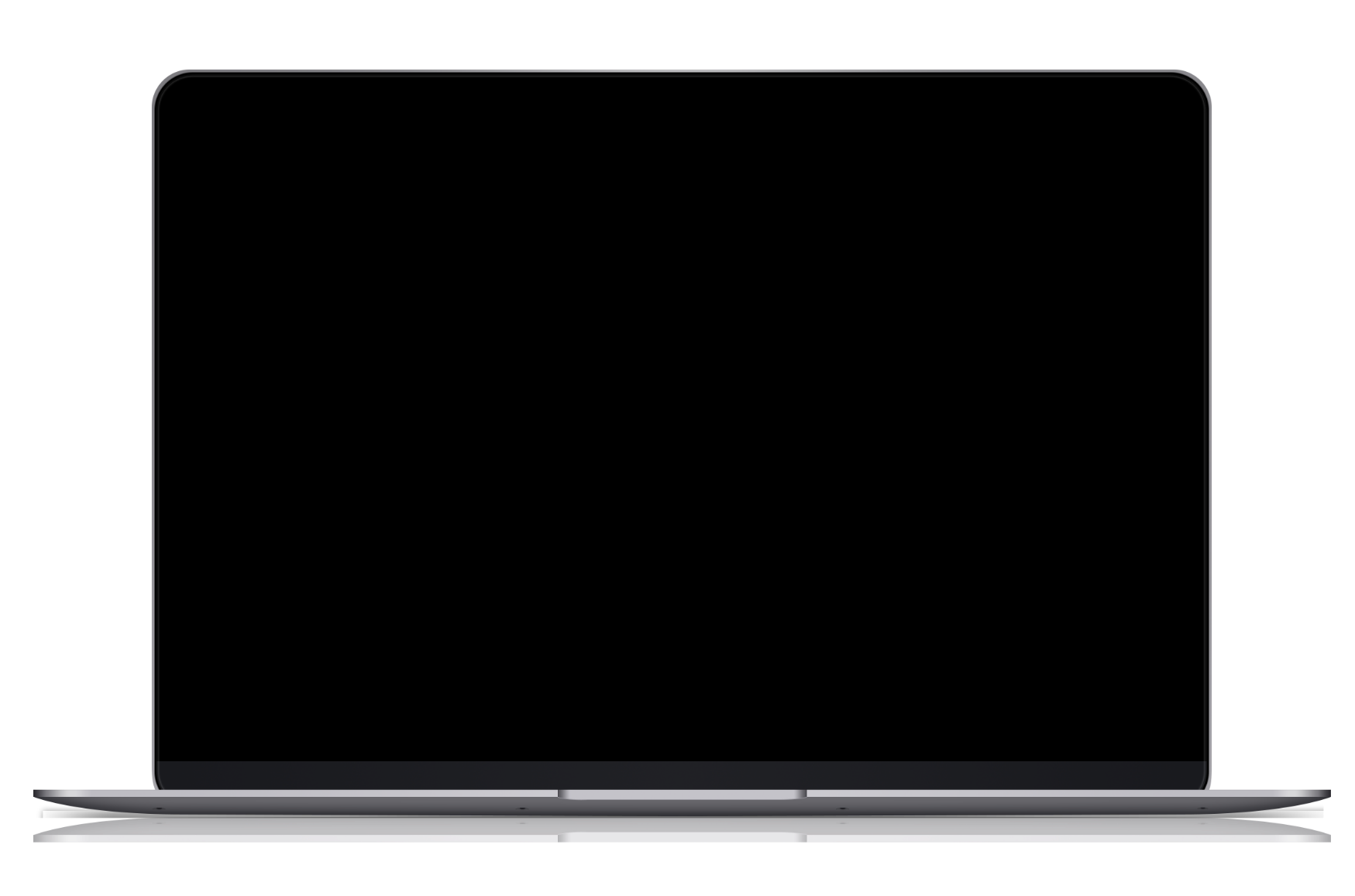 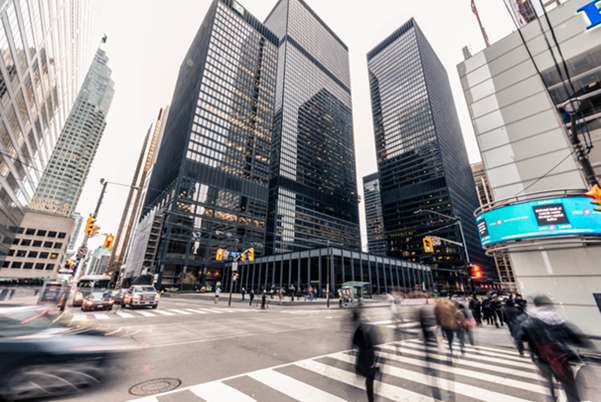 BY YUSHEN
YOUR LOGO
请输入标题文字
01 作者介绍
点击此处添加文本内容，如关键词、部分简单介绍等。点击此处添加文本内容.
INTRODUCTION
请输入标题文字
点击此处添加文本内容，如关键词、部分简单介绍等。点击此处添加文本内容.
请输入标题文字
点击此处添加文本内容，如关键词、部分简单介绍等。点击此处添加文本内容.
BY YUSHEN
YOUR LOGO
01 作者介绍
INTRODUCTION
标题文字添加
标题文字添加
标题文字添加
单击此处键入文本单击此处此
处键入文本单击此处键入文本单击此处键入此处键入单击此处键入
单击此处键入文本单击此处此
处键入文本单击此处键入文本单击此处键入此处键入单击此处键入
单击此处键入文本单击此处此
处键入文本单击此处键入文本单击此处键入此处键入单击此处键入
BY YUSHEN
YOUR LOGO
01 作者介绍
标题文字添加
标题文字添加
标题文字添加
标题文字添加
INTRODUCTION
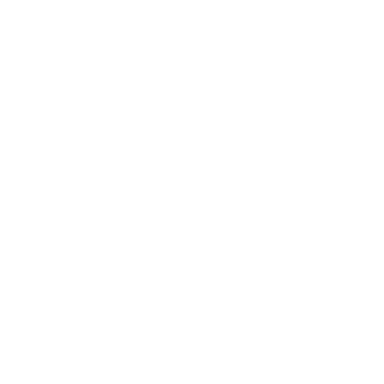 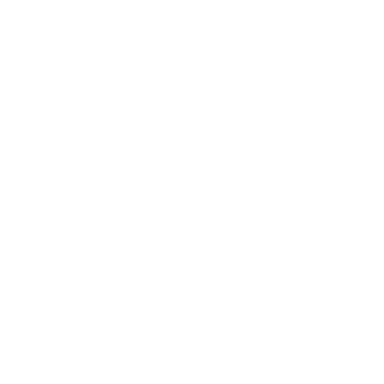 单击此处键入文本单击此处此
处键入文本单击此处键入文本单击此处键入此处键入单击此处键入
单击此处键入文本单击此处此
处键入文本单击此处键入文本单击此处键入此处键入单击此处键入
单击此处键入文本单击此处此
处键入文本单击此处键入文本单击此处键入此处键入单击此处键入
单击此处键入文本单击此处此
处键入文本单击此处键入文本单击此处键入此处键入单击此处键入
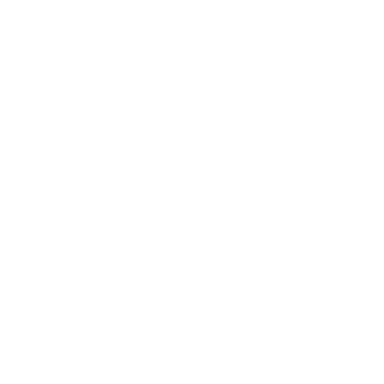 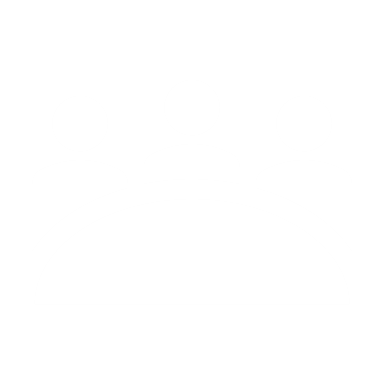 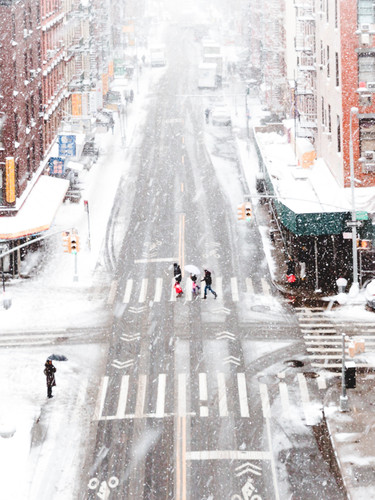 BY YUSHEN
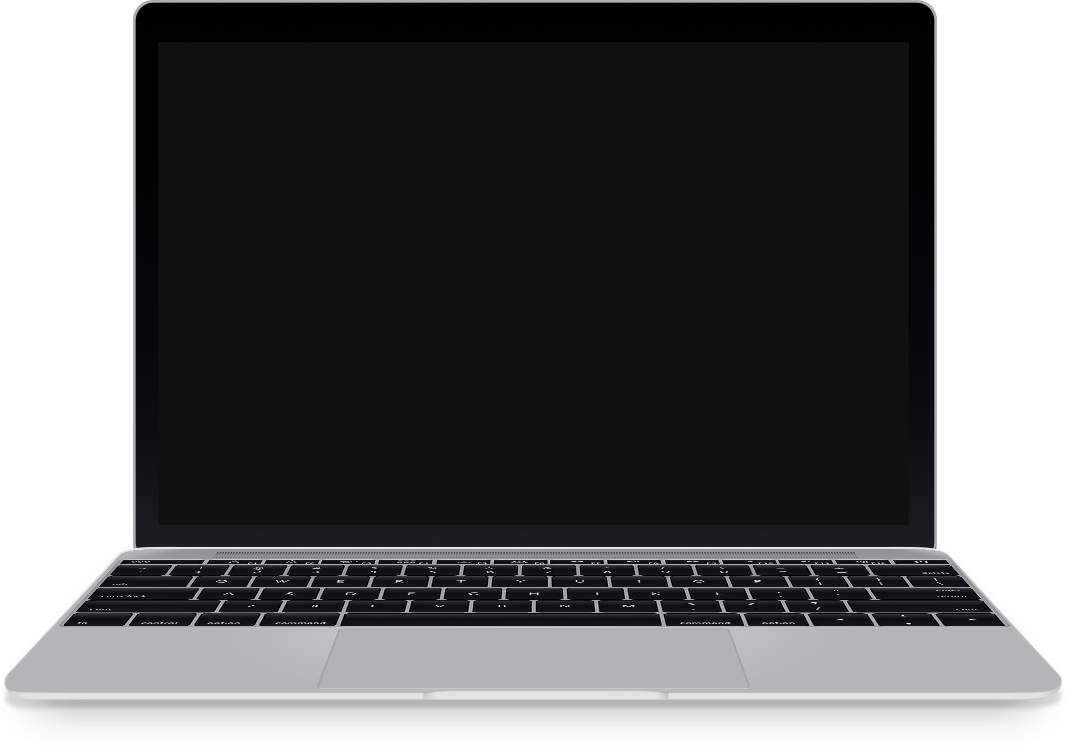 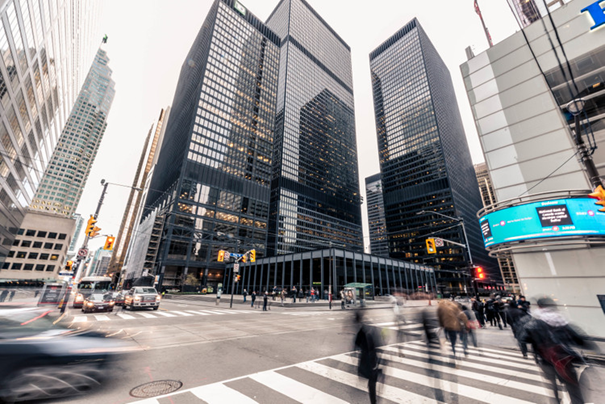 PART 02
剧情内容
PLOT CONTENT
BY YUSHEN
YOUR LOGO
02 剧情内容
标题文字添加
标题文字添加
标题文字添加
PLOT CONTENT
单击此处键入文本单击此处此
处键入文本单击此处键入文本单击此处键入此处键入单击此处键入
单击此处键入文本单击此处此
处键入文本单击此处键入文本单击此处键入此处键入单击此处键入
单击此处键入文本单击此处此
处键入文本单击此处键入文本单击此处键入此处键入单击此处键入
BY YUSHEN
YOUR LOGO
02 剧情内容
标题文字添加
标题文字添加
标题文字添加
标题文字添加
PLOT CONTENT
单击此处键入文本单击此处此
处键入文本单击此处键入文本单击此处键入此处键入单击此处键入
单击此处键入文本单击此处此
处键入文本单击此处键入文本单击此处键入此处键入单击此处键入
单击此处键入文本单击此处此
处键入文本单击此处键入文本单击此处键入此处键入单击此处键入
单击此处键入文本单击此处此
处键入文本单击此处键入文本单击此处键入此处键入单击此处键入
BY YUSHEN
YOUR LOGO
02 剧情内容
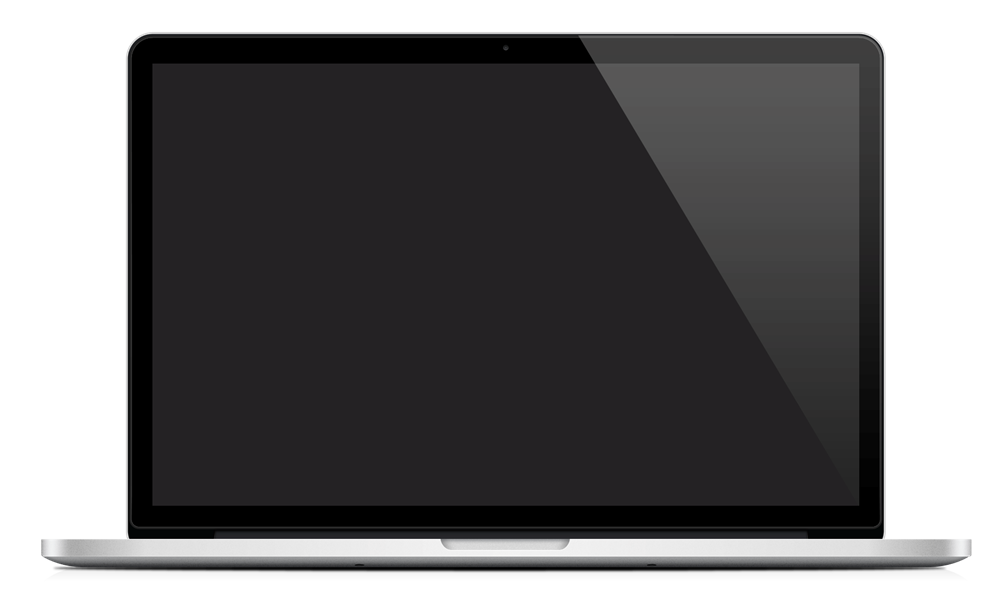 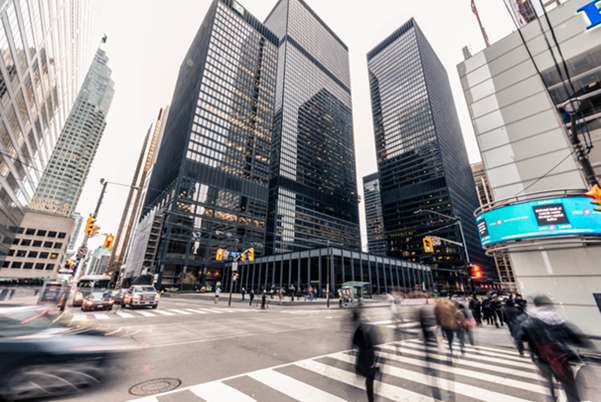 标题文字添加
标题文字添加
PLOT CONTENT
单击此处键入文本单击此处此
处键入文本单击此处键入文本单击此处键入此处键入单击此处键入
单击此处键入文本单击此处此
处键入文本单击此处键入文本单击此处键入此处键入单击此处键入
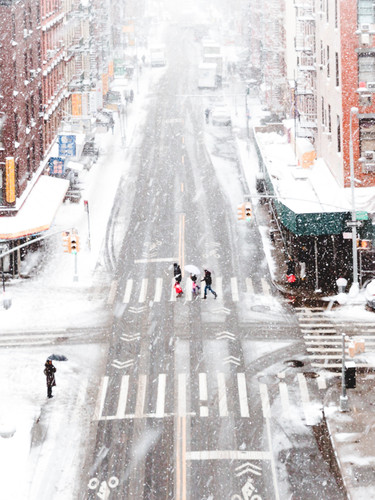 BY YUSHEN
YOUR LOGO
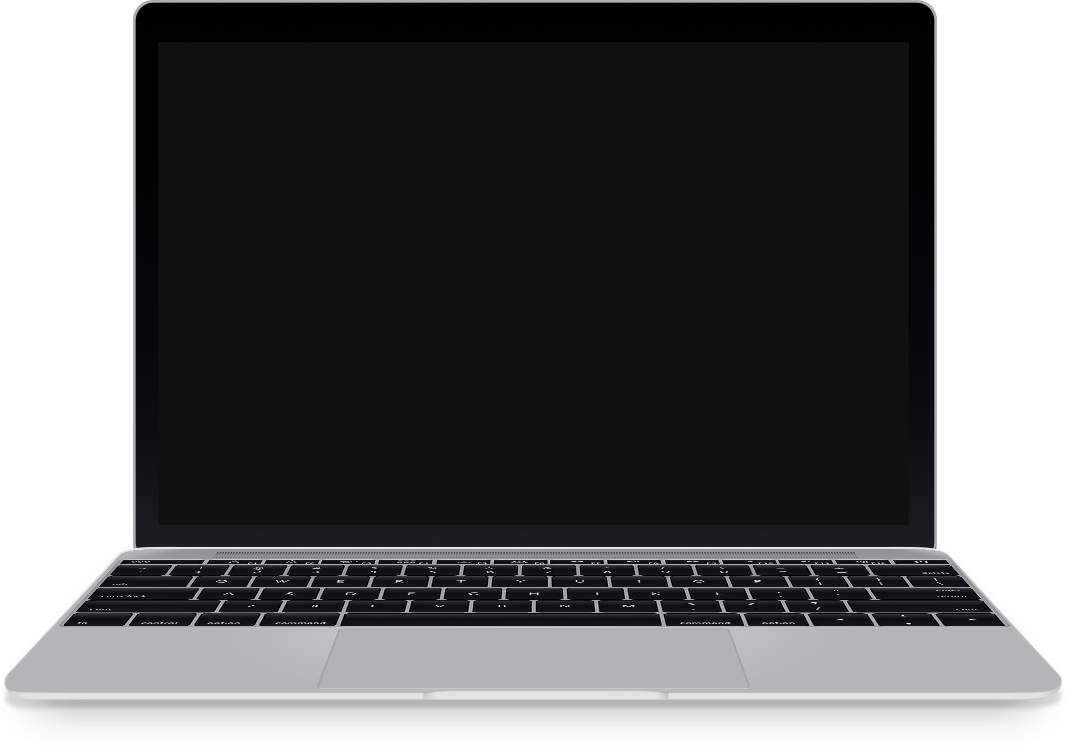 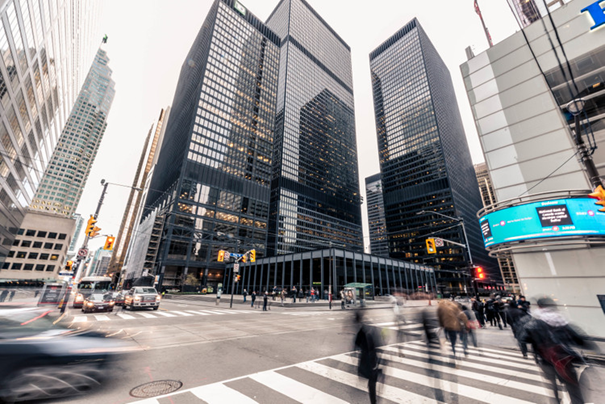 PART 03
人物性格
CHARACTER
BY YUSHEN
YOUR LOGO
请输入标题文字
请替换文字内容
03 人物性格
点击此处添加文本内容，如关键词、部分简单介绍等。点击此处添加文本内容.
CHARACTER
请输入标题文字
点击此处添加文本内容，如关键词、部分简单介绍等。点击此处添加文本内容.
请替换文字内容
请输入标题文字
点击此处添加文本内容，如关键词、部分简单介绍等。点击此处添加文本内容.
请替换文字内容
BY YUSHEN
YOUR LOGO
03 人物性格
请输入标题文字
请输入标题文字
01
02
CHARACTER
点击此处添加文本内容，如关键词、部分简单介绍等。点击此处添加文本内容.
点击此处添加文本内容，如关键词、部分简单介绍等。点击此处添加文本内容.
03
02
04
01
05
请输入标题文字
请输入标题文字
03
04
点击此处添加文本内容，如关键词、部分简单介绍等。点击此处添加文本内容.
点击此处添加文本内容，如关键词、部分简单介绍等。点击此处添加文本内容.
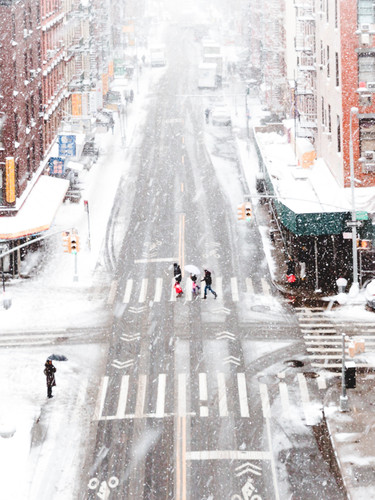 BY YUSHEN
YOUR LOGO
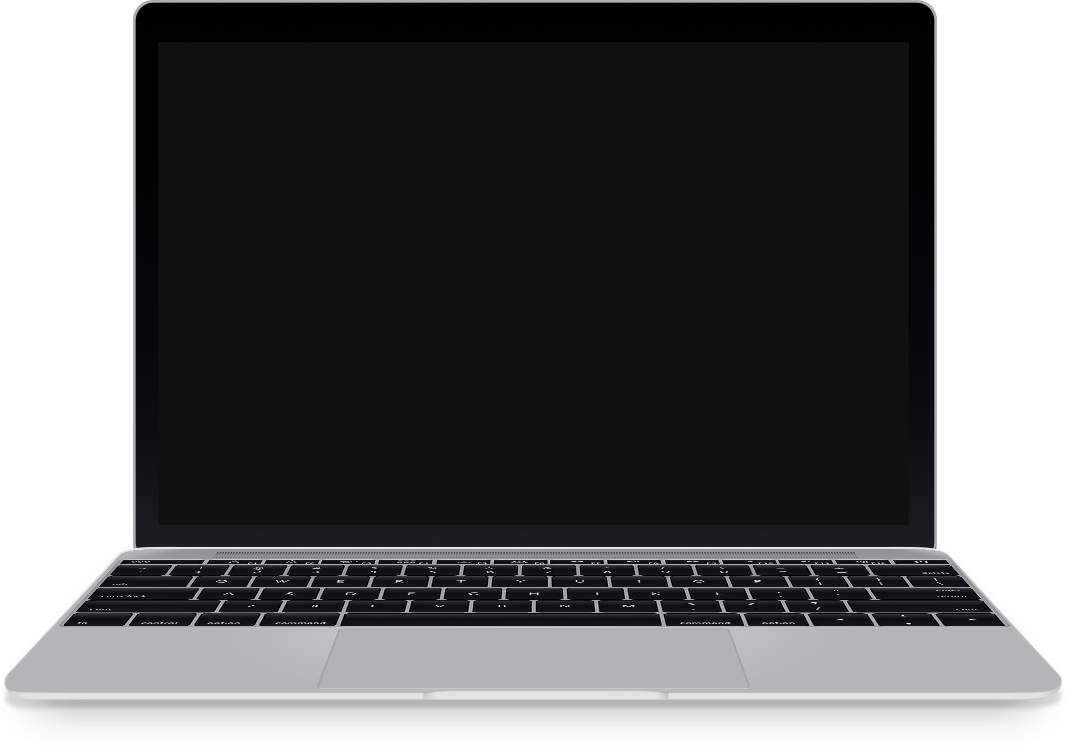 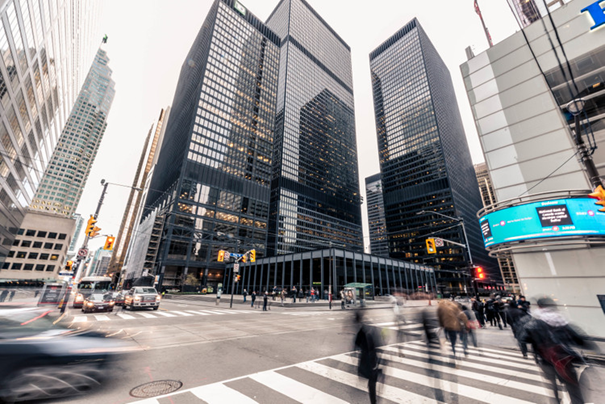 PART 04
心得感悟
FEELINGS
BY YUSHEN
YOUR LOGO
90%
80%
70%
70%
70%
请输入标题文字
04 心得感悟
点击此处添加文本内容，如关键词、部分简
单介绍等。点击此处添加文本内容.点击此处添加文
本内容，如关键词、部分简单介绍等。
点击此处添加文本内容.
FEELINGS
50%
80%
文字内容
文字内容
文字内容
文字内容
文字内容
BY YUSHEN
YOUR LOGO
请输入标题文字
请输入标题文字
04 心得感悟
01
02
点击此处添加文本内容，如关键词、部分简单介绍等。点击此处添加文本内容.
点击此处添加文本内容，如关键词、部分简单介绍等。点击此处添加文本内容.
FEELINGS
请输入标题文字
请输入标题文字
03
04
点击此处添加文本内容，如关键词、部分简单介绍等。点击此处添加文本内容.
点击此处添加文本内容，如关键词、部分简单介绍等。点击此处添加文本内容.
版权声明
感谢您下载办公资源网平台上提供的PPT作品，为了您和办公资源以及原创作者的利益，请勿复制、传播、销售，否则将承担法律责任！办公资源将对作品进行维权，按照传播下载次数进行十倍的索取赔偿！
  1. 在办公资源出售的PPT模板是免版税类(RF:
Royalty-Free)正版受《中国人民共和国著作法》和《世界版权公约》的保护，作品的所有权、版权和著作权归办公资源所有,您下载的是PPT模板素材的使用权。
  2. 不得将办公资源的PPT模板、PPT素材，本身用于再出售,或者出租、出借、转让、分销、发布或者作为礼物供他人使用，不得转授权、出卖、转让本协议或者本协议中的权利。
BY YUSHEN
YOUR LOGO
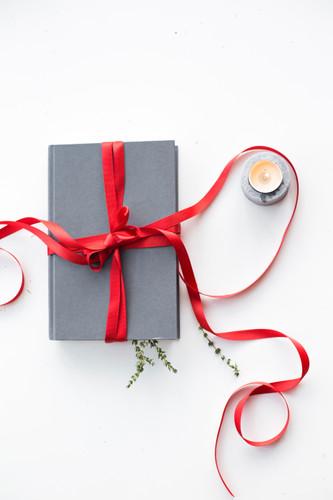 好书推荐会
三体-三部曲科幻小说
TRISOMY - TRILOGY SCIENCE FICTION
主讲人：xiazaii
演讲时间：20XX